Урок української мови в 4 класі
Змінювання дієслів 
за часами і числами.
Складання речень із різними
дієслівними формами
Іванова Е.Н.
Учитель методист
Гімназія №3 “Сузір'я”
м. Бердянськ
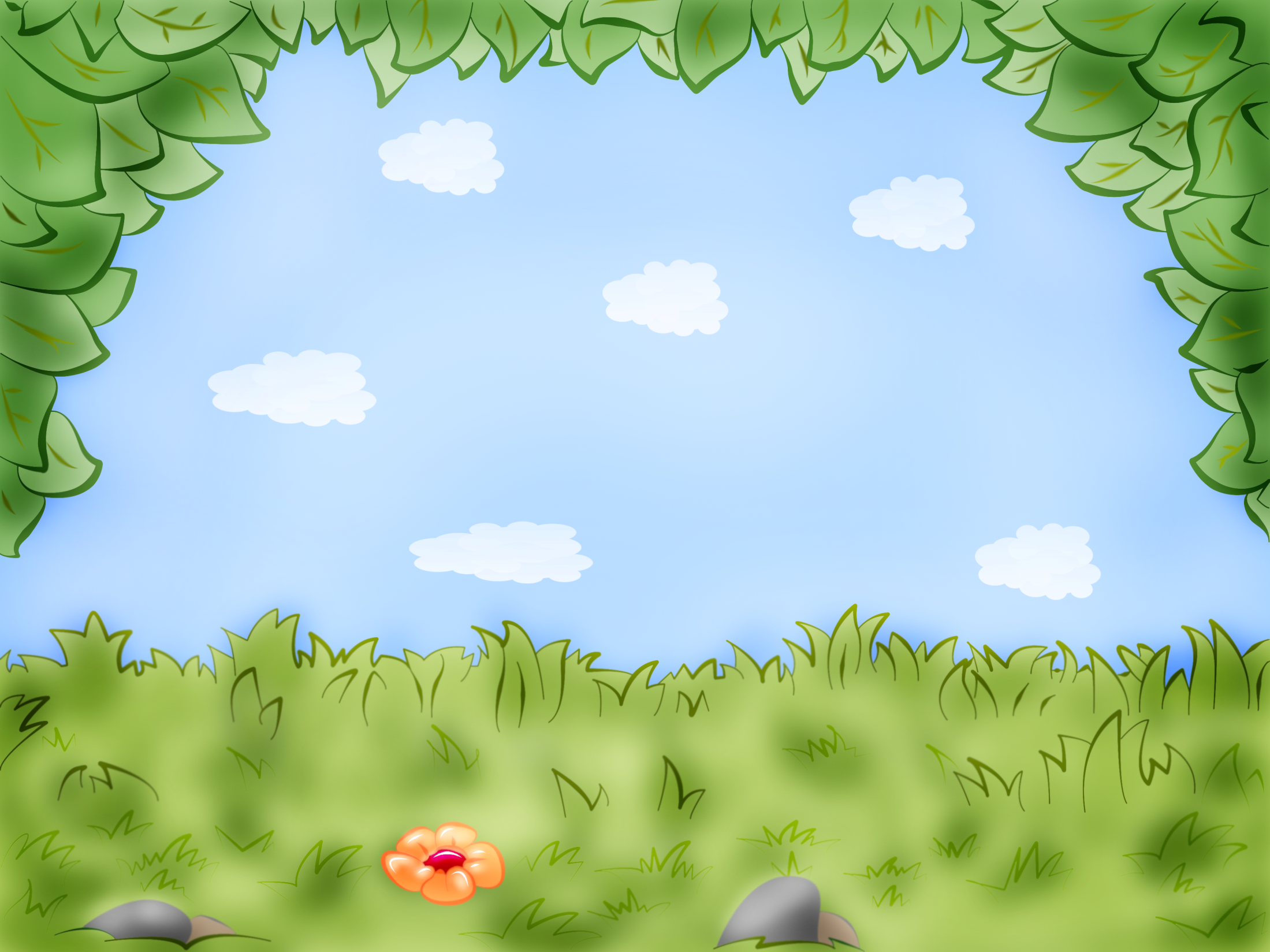 Я уважний і серйозний,
Хоч іще малого зросту.
Зараз з силами зберусь,
Я нічого не боюсь.

Впевнений, кмітливий я,
Хочу отримати знання
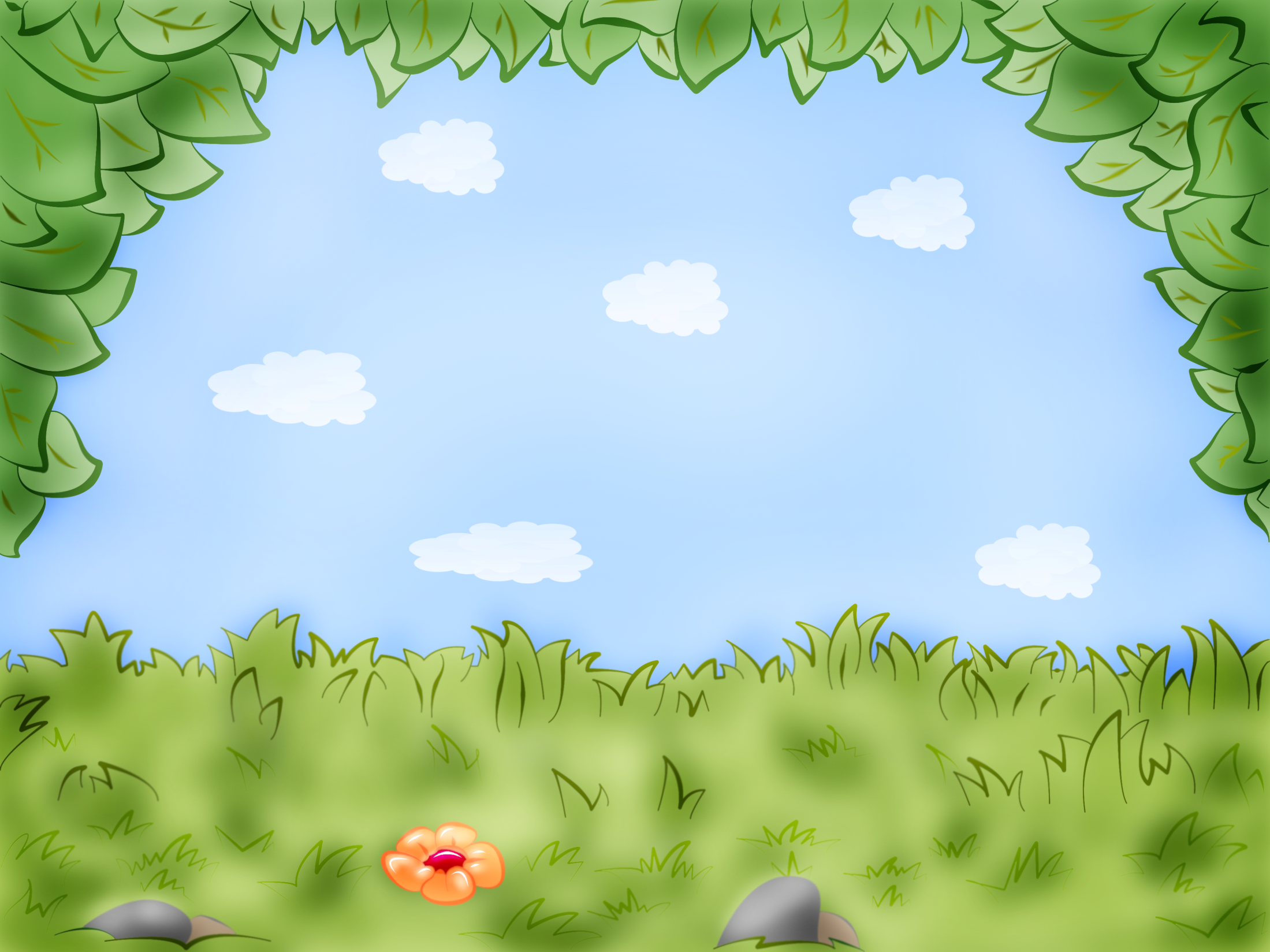 Ідеальний учень …
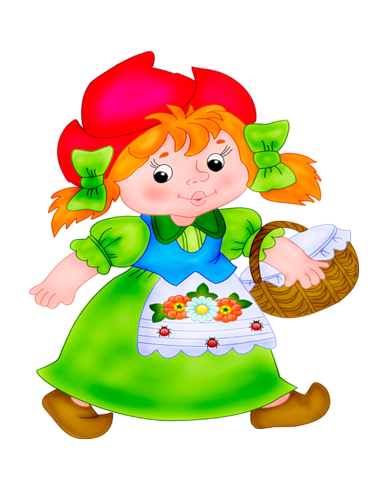 активний, старанний, 
знає всі правила і 
вміє їх застосовувати , 
отримує задоволення від навчання, ...
Шкала самооцінювання
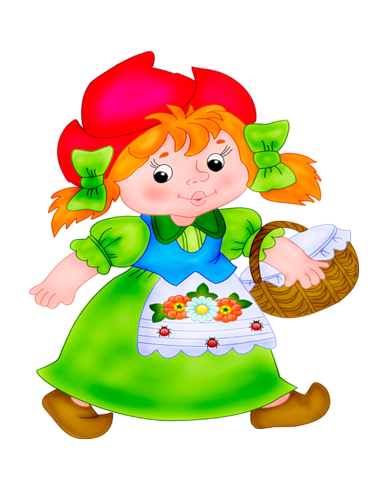 Моя мета 
на цьому уроці…
На уроці я хотів би отримати
Задоволення, радість, 
впевненість, гордість, приємні почуття
ЗМІНЮВАННЯДІЄСЛІВЗАЧАСАМИЙЧИСЛАМИ.
ЗМІНЮВАННЯ ДІЄСЛІВ ЗА ЧАСАМИ Й ЧИСЛАМИ.
1) Копилка знань      2) Тестування      3) Бліц – опитування          Часові форми дієслів       4) Робота в парах          Змінювання дієслів за часами       5) Снайпер. Час і число дієслів       6) Самостійна робота з текстом
Копилка знань
Дієслово – це …
Змінюється за …
Член речення -
Початкова форма -
У реченні зв’язане …
Не з дієсловами…
Шкала самооцінювання
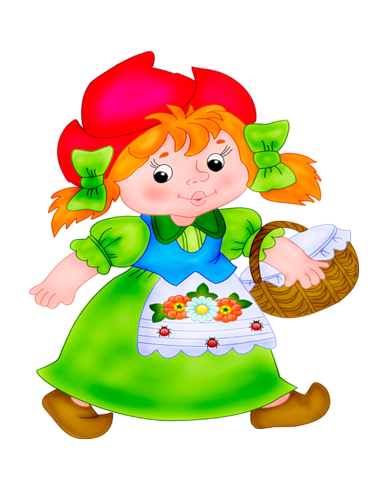 Тест
Вибери рядок з дієсловами:
     а) теплий, бігав, грів;
     б) зійшла, зашумить, оживає;
     в) читання, малює, йде.

Знайди неозначену форму дієслів:
    а) дружать, співають, пишуть;
    б) дружба, співи, письменник;
    в) дружити, співати, писати.
Тест
3. Не пишеться окремо:
   а) не(вчити), не(хоче), не(любить);
   б) не(ук), не(вдаха), не(билиця);
   в) не(навидіти), не(хтувати), не(волити).
У якому рядку дієслова-синоніми:
    а) йдуть, стрибають, крокують;
    б) думають, міркують, гадають;
    в) говорять, балакають, мовчать.
Шкала самооцінювання
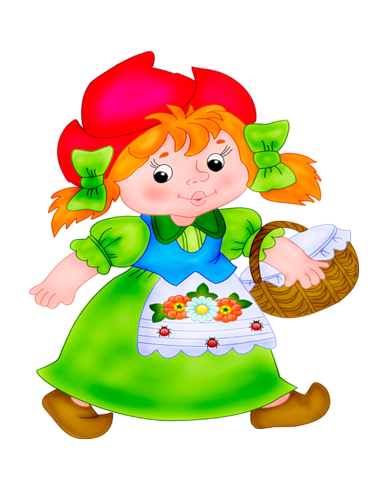 Склади речення
Тарас написав лист.
Він укладає його у конверт.
Потім хлопчик укине 
послання в поштову скриньку.
написав
укладає
укине
ЧАСИ ДІЄСЛІВ
Вказують на дії, які відбулися до розмови
Минулий 
час
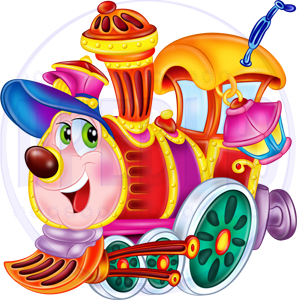 Що робив?
Що робила?
Що робило?
летів
ЧАСИ ДІЄСЛІВ
Майбутній 
час
Майбутній 
час
Вказують на дії, які будуть
Відбуватися після розмови
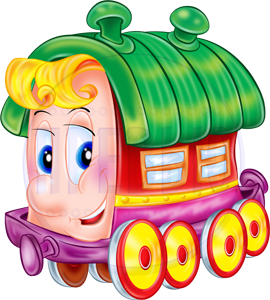 Що зробить?
Що робитиме?
прилетить
ЧАСИ ДІЄСЛІВ
Вказують на дії, які відбуваються
під час розмови
Теперішній 
час
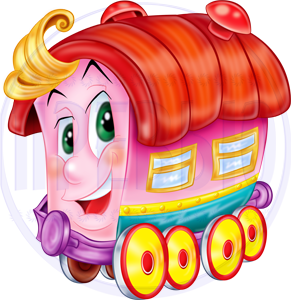 Що робить?
летить
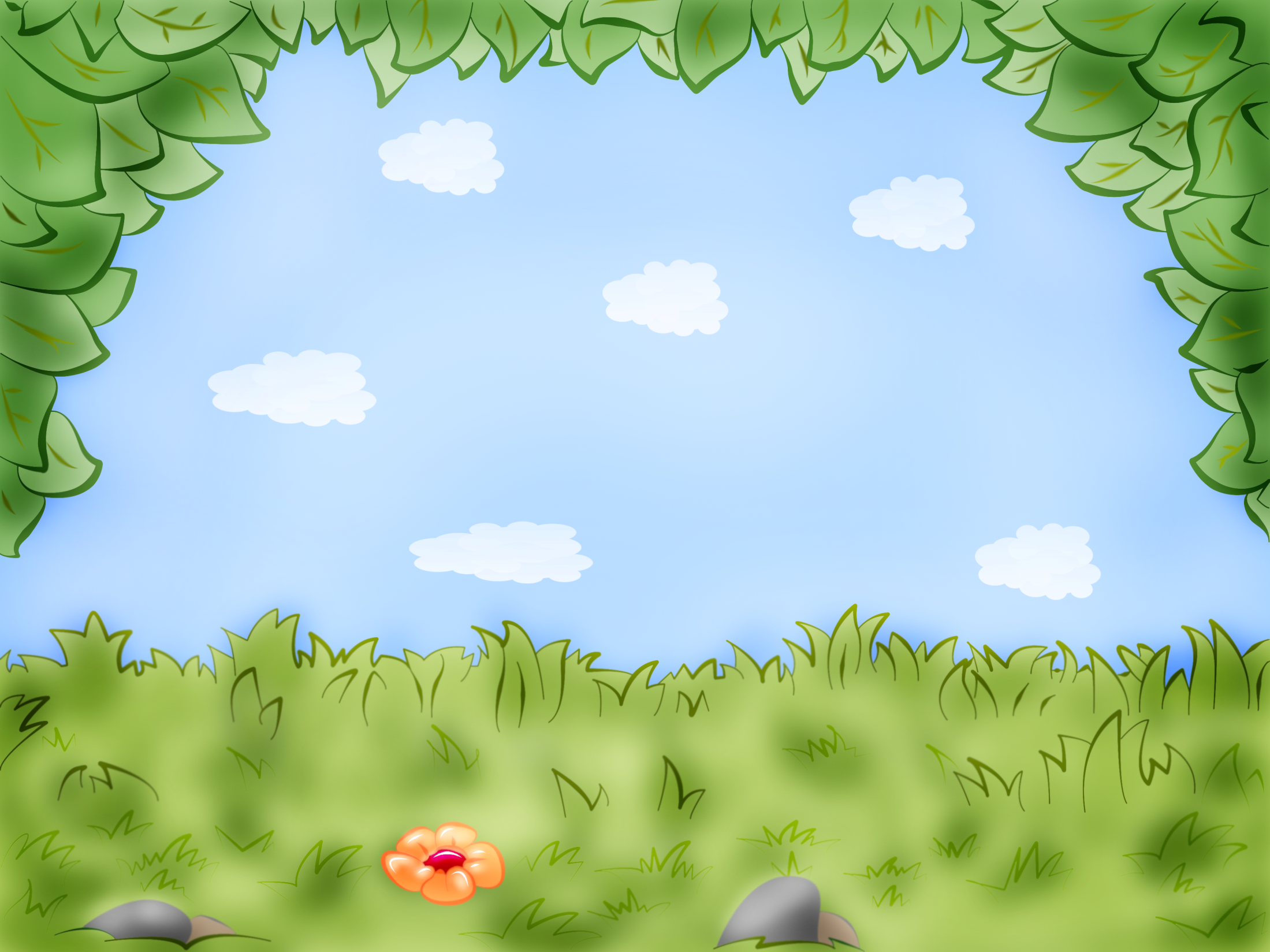 Минулий 
час
Теперішній 
час
Майбутній 
час
Вказують на дії, які відбулися 
…
Вказують на дії, які відбуваються …
Вказують на дії, які будуть
Відбуватися …
Що робив?
Що зробить?
Що робить?
летить
летів
прилетить
Робота в парах
Оживати
Припекти
Співати
Ожила
 оживає
оживе
Припекло
пече 
припече
Співали
Співає
заспіває
Припекло весняне сонечко.
Навесні природа оживає.
Скоро заспівають пташки.
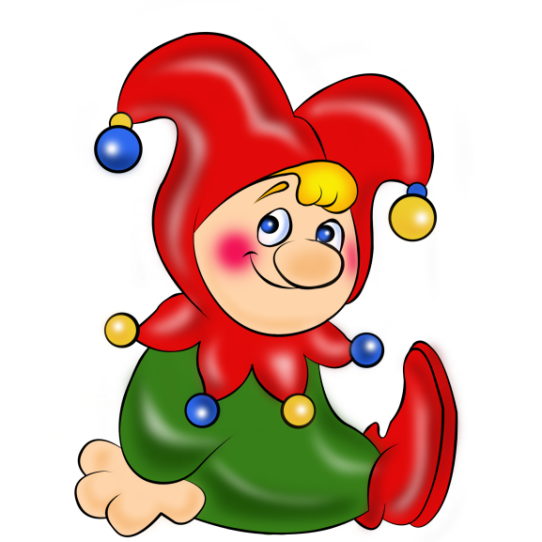 Шкала самооцінювання
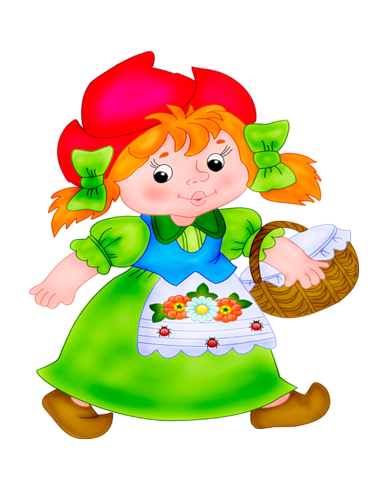 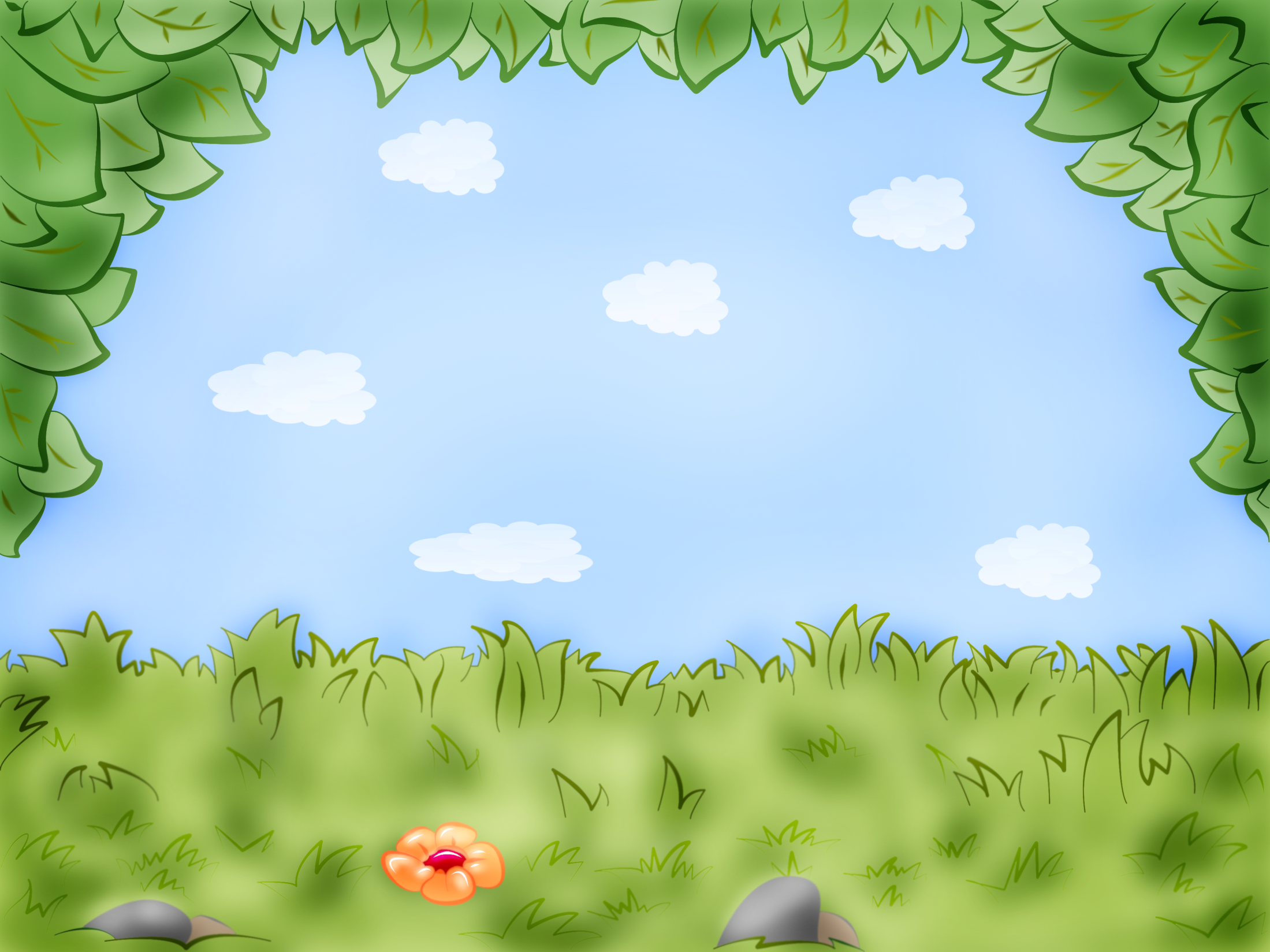 Знайди зайве слово
Прилинула
припекло
прокинуться
оживала
співали
зацвів
Задзюрчать
розтанули
заспівають
запахне
Зазеленіємо
зігріють
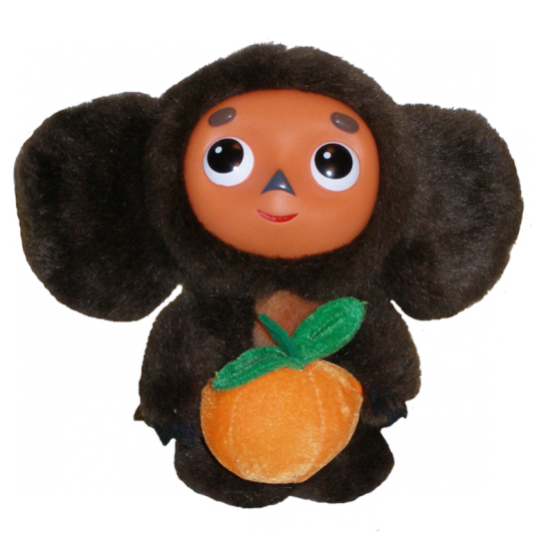 Розподіл за числами
Прилинула, припекло, оживала, зацвів, запахне
Співали, задзюрчать, заспівають, зазеленіємо, зігріють
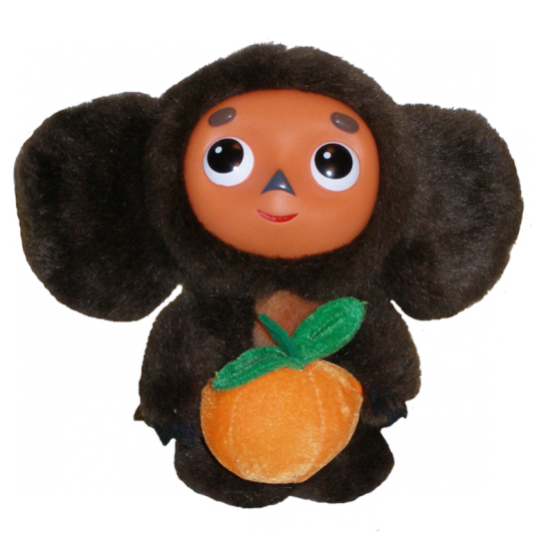 Шкала самооцінювання
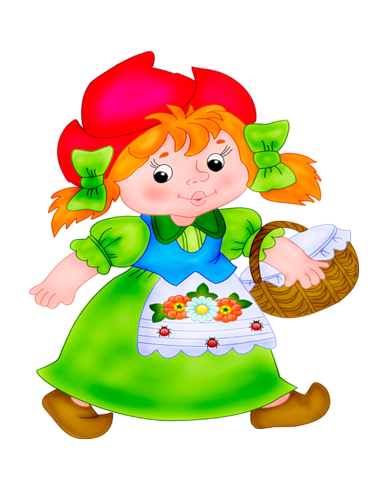 Склади текст
(Настати) весна. 
 Все (оживати), (радіти). (Зазеленити) поля, (зацвісти) садки, (защебетати) соловейко.
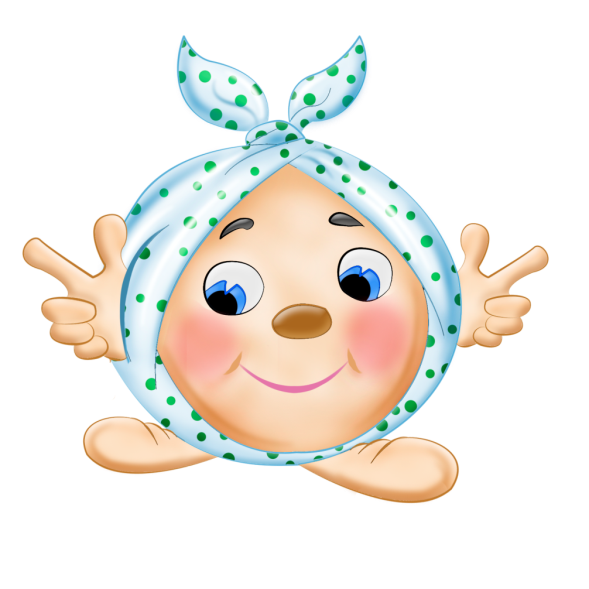 Шкала самооцінювання
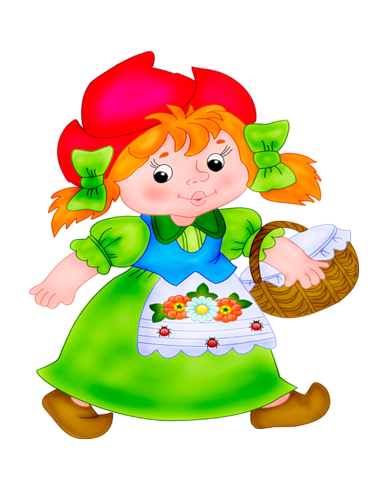 Мені було цікаво …
Я сьогодні зрозумів …
Мені було важко …
Домашнє завдання
Правило ст. 50, 52, 54
Вправа 94 (2,3), 
*102